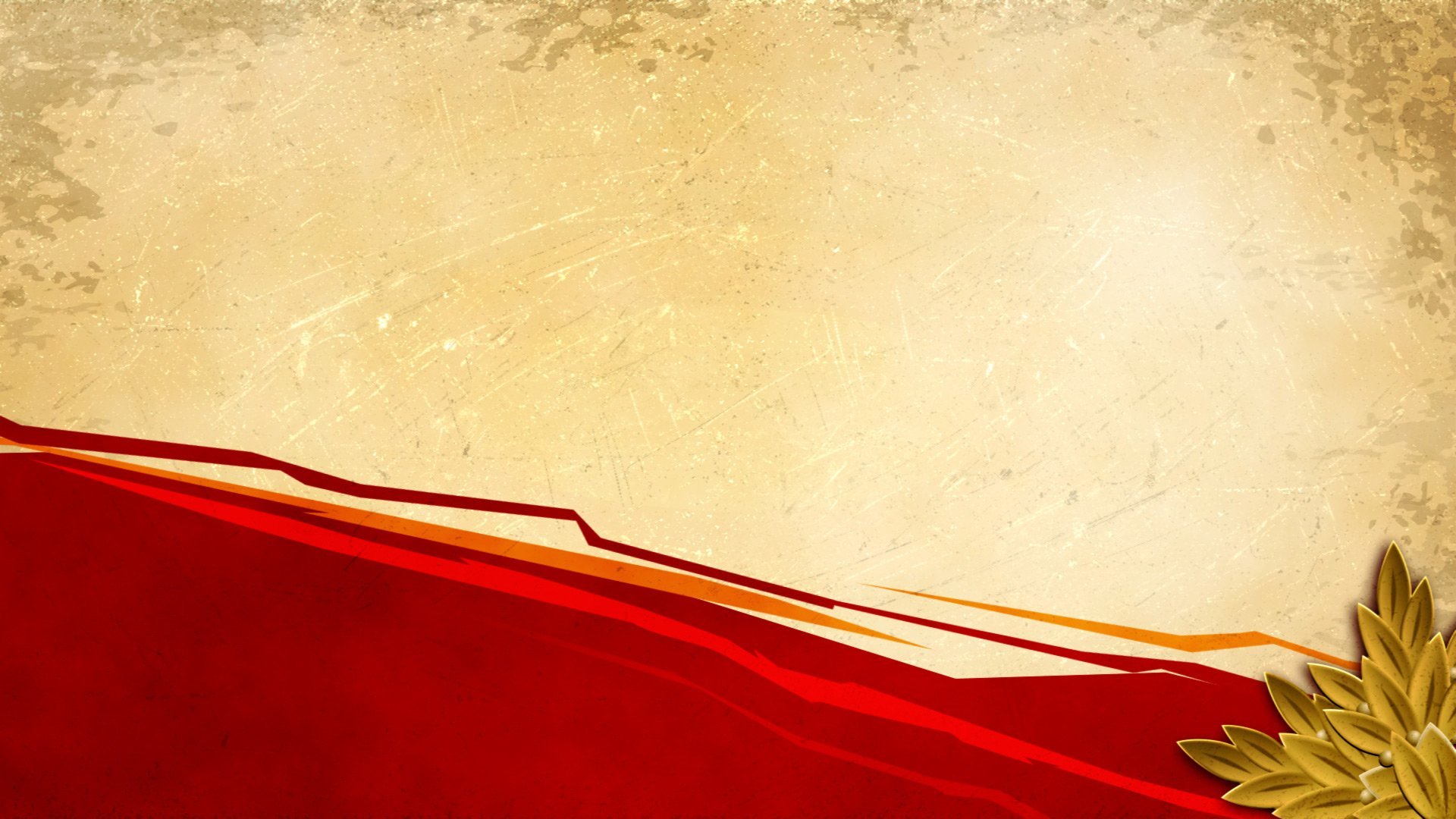 МКУ ДО «Дворец творчества» Центр творческого развития 
«Академия детства»
Проект «Ты нужен СВОим!»
Группа «Золотая рыбка»
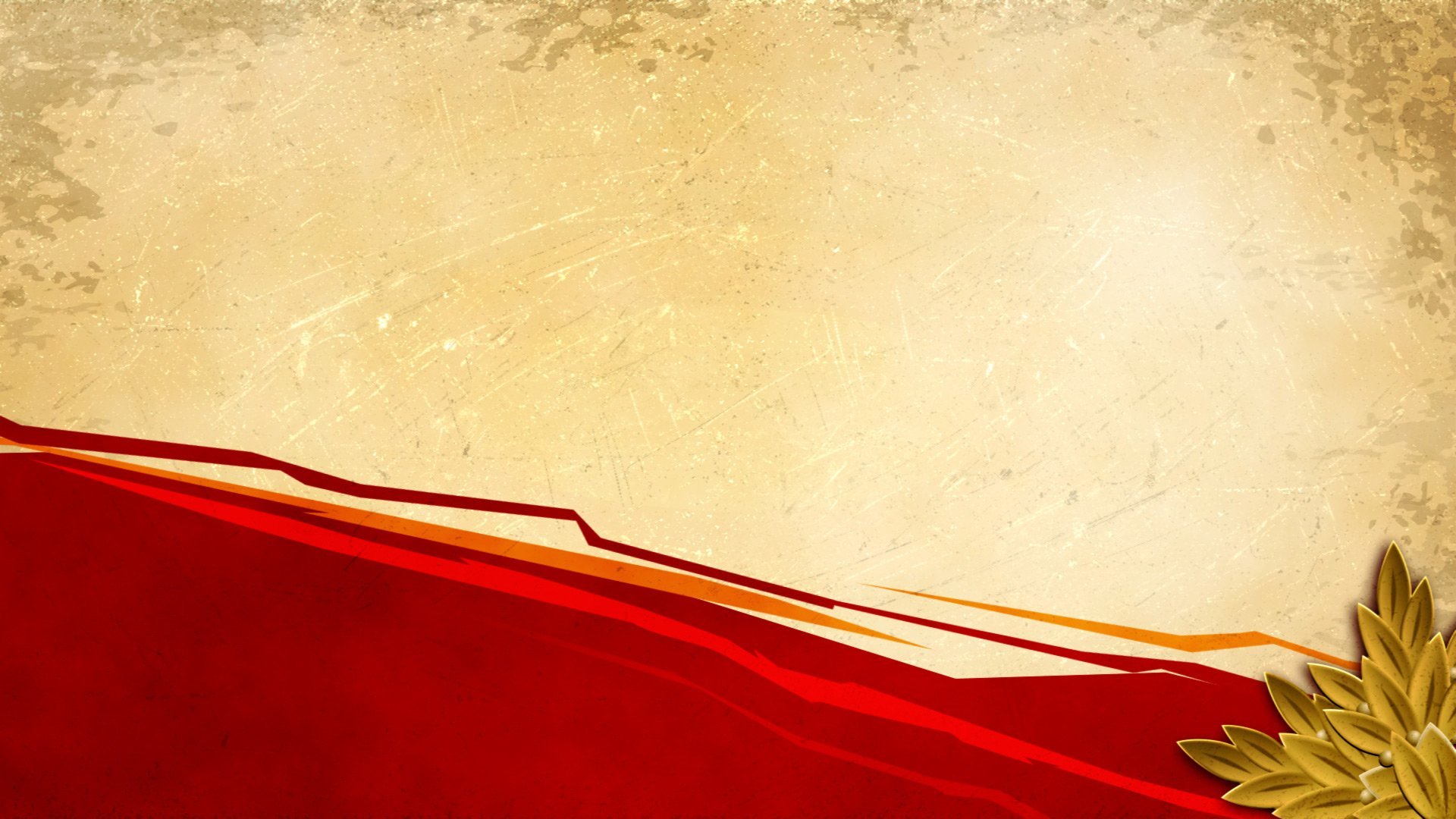 Цели : 
формирование у детей гражданственности, патриотизма, активной жизненной позиции для успешной их социализации посредством вовлечения детей, педагогов, родителей в активную деятельность по патриотическому воспитанию.
Задачи: 
совершенствовать систему гражданско-патриотического, нравственного воспитания, формирования ответственного отношения к гражданским и семейным ценностям;
Сохранять и развивать чувства гордости за свою страну и народ.
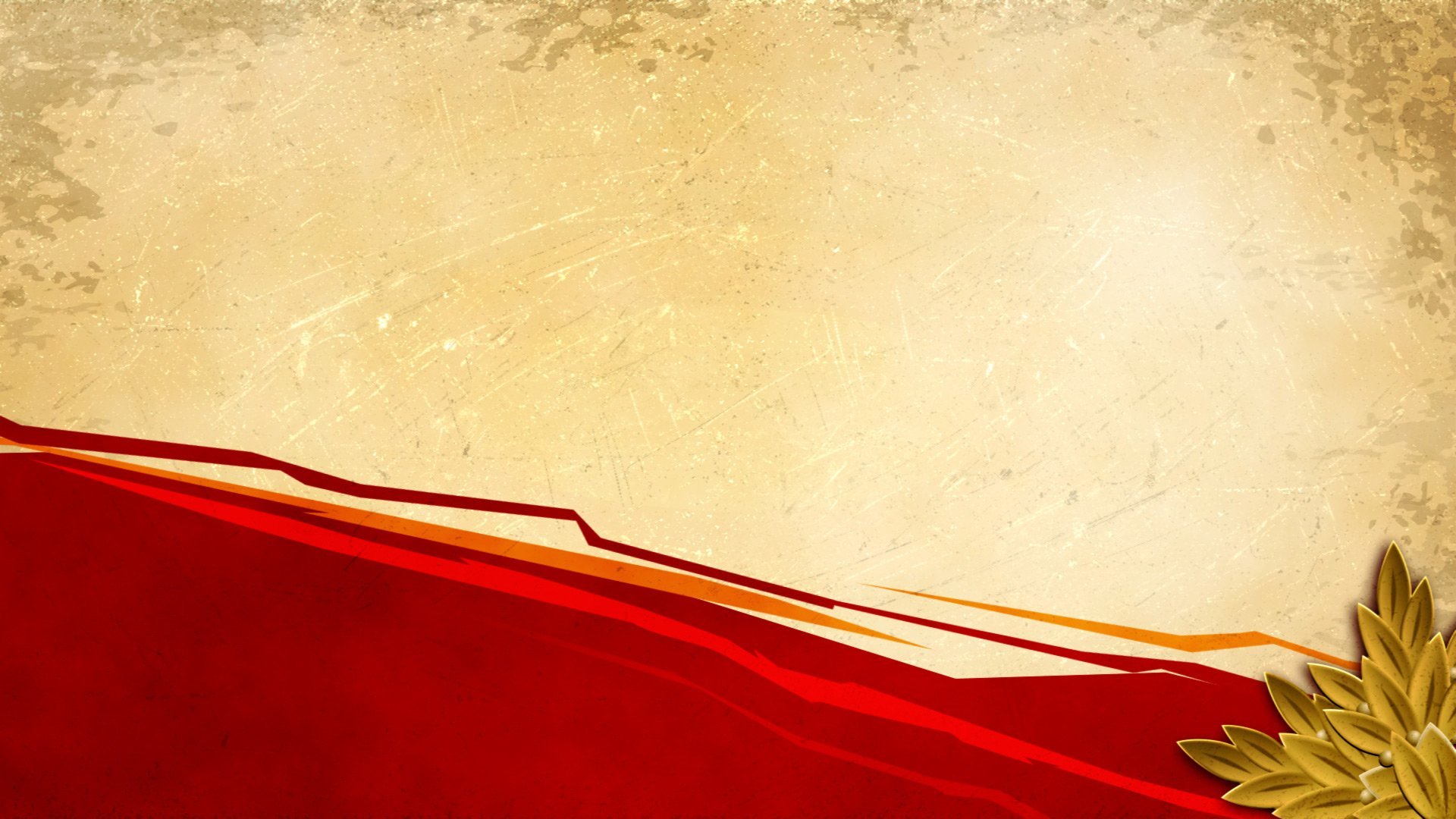 Направления деятельности.
Лидерское, гражданско-патриатическое.
Оборонно-спортивное.
Историко-краеведческое
Творческое развитие
Социальное развитие, добровольчество
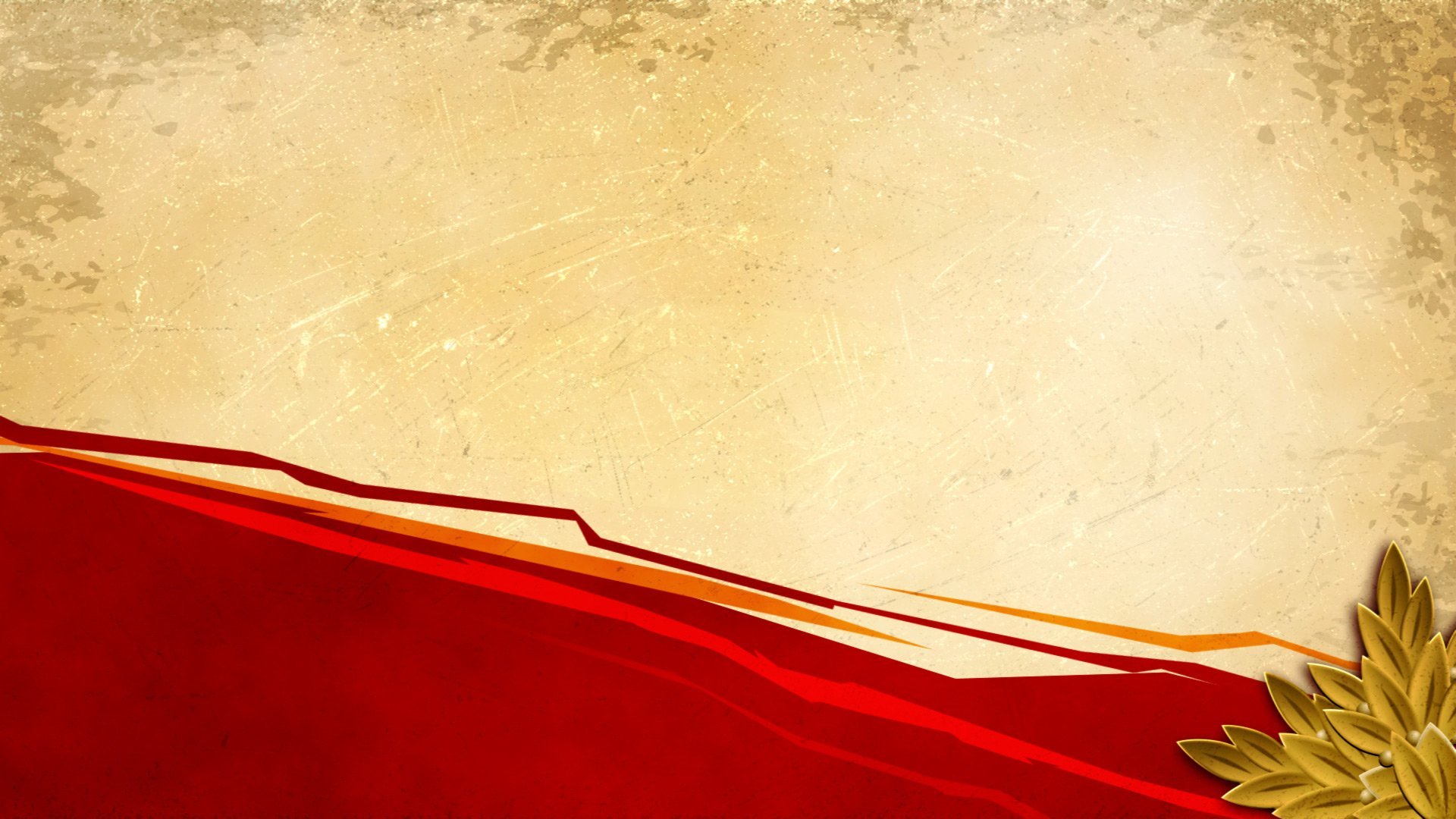 План мероприятий на 2023-2024 учебный год 
в рамках Проекта

Конкурс  творческих работ «Поддержим наших!»
Конкурс видео-роликов в поддержку участников СВО «Мы»
Спортивный флешмоб «Вместе»
III городской смотр «Строя и песни»
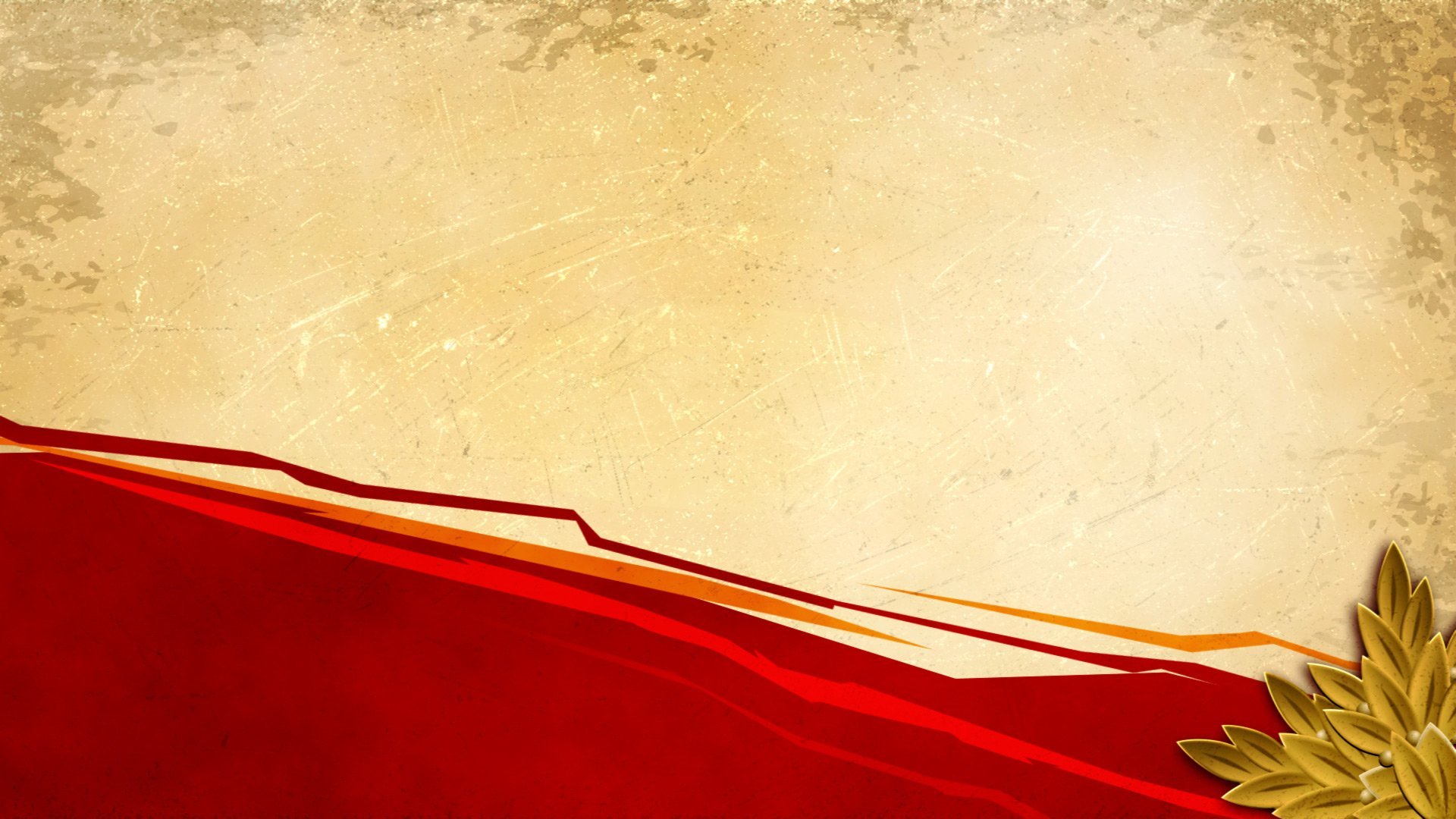 Дети участвовали в творческом конкурсе.
 победители: в номинации «Налеп» 
Обласова Юля 1 место, 
Кривошеин Семен 2 место.
группа «Золотая рыбка»
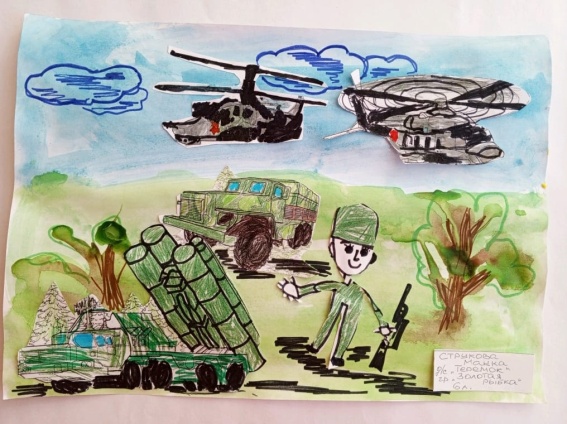 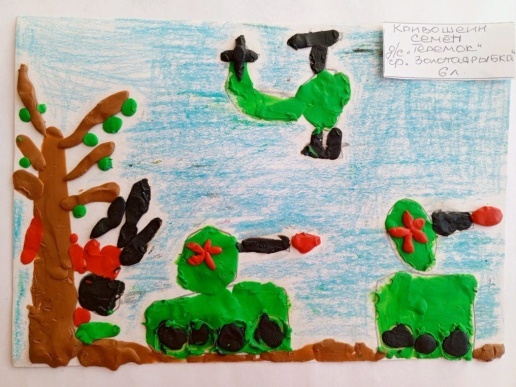 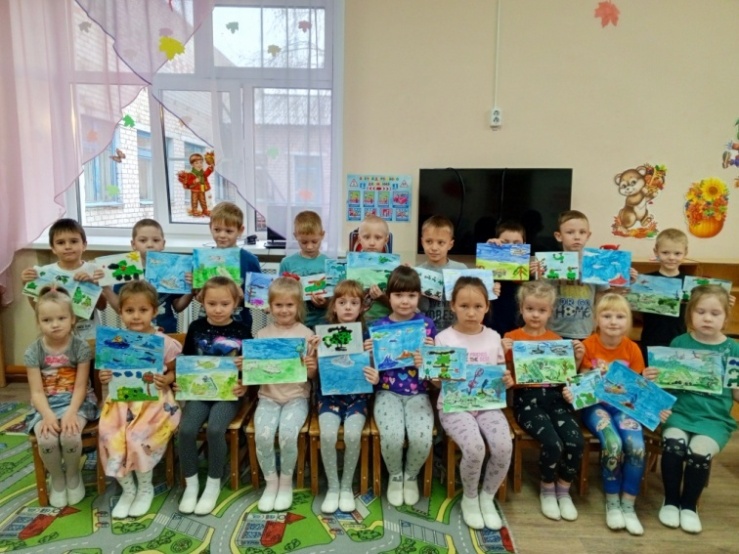 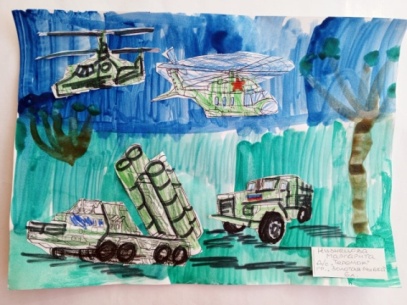 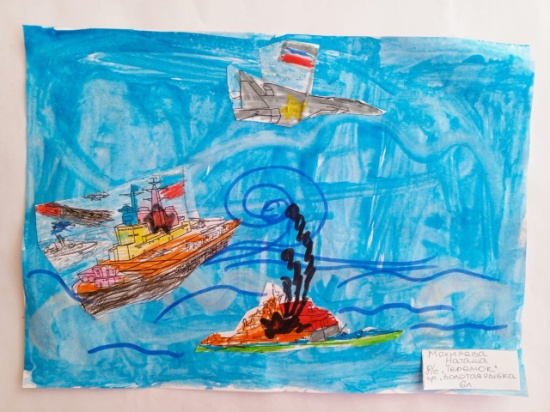 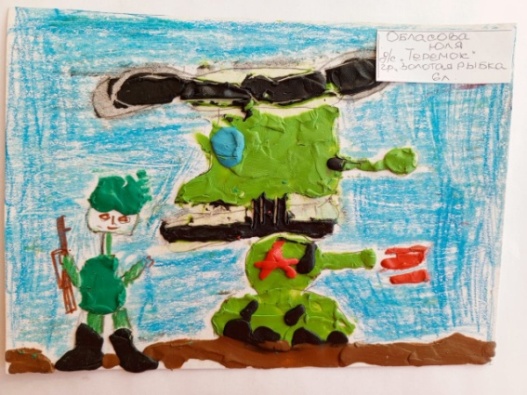 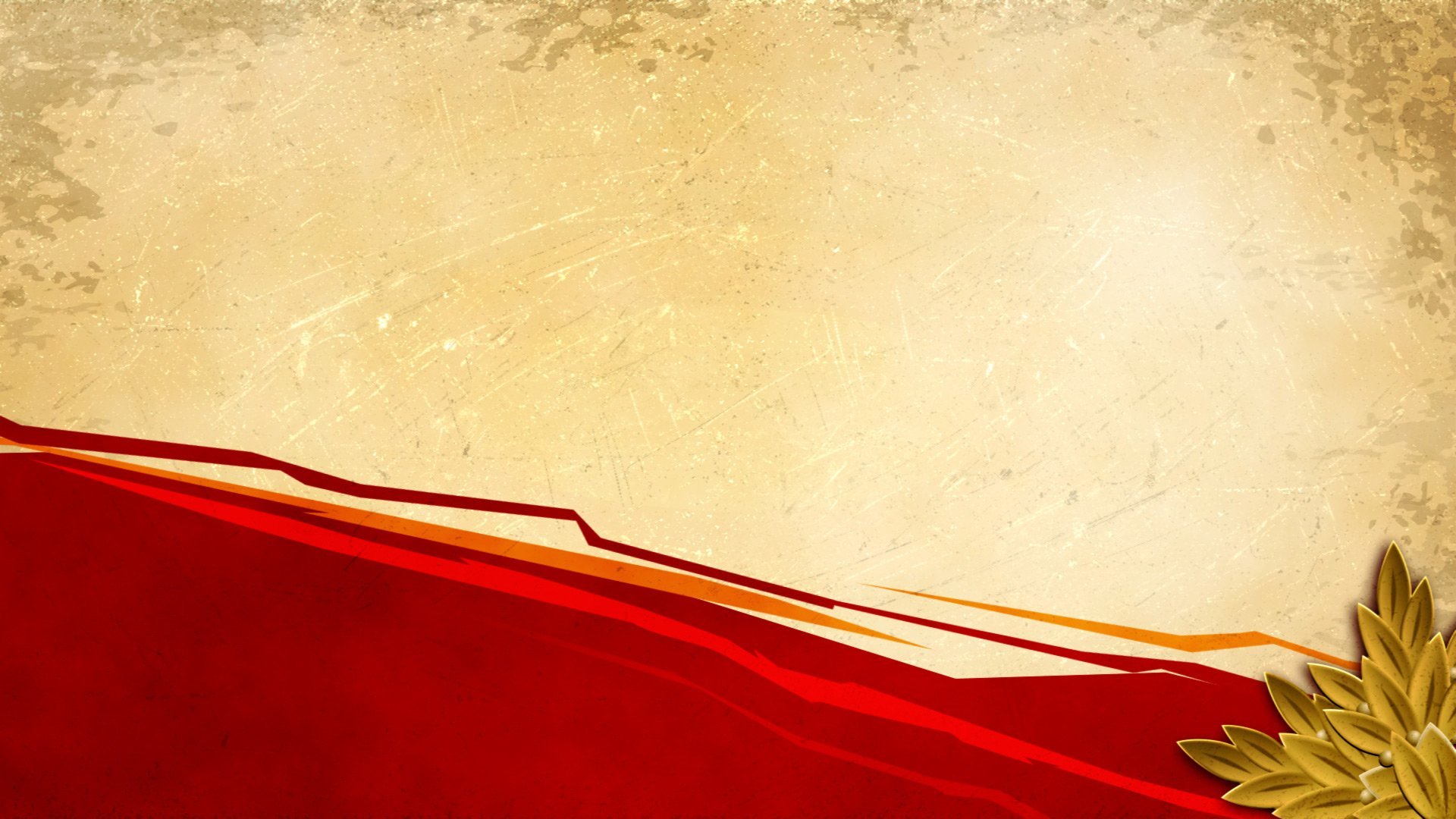 В рамках празднования 
«Дня народного единства» 
в группе «Золотая рыбка»
реализован проект «Мы едины».
 Воспитывая в будущем поколении любовь к Родине, к близким, к своему народу, мы растим нравственно духовную личность, формируем чувство гордости за свою нацию, почтительное отношение к национальным и культурным традициям своего народа!
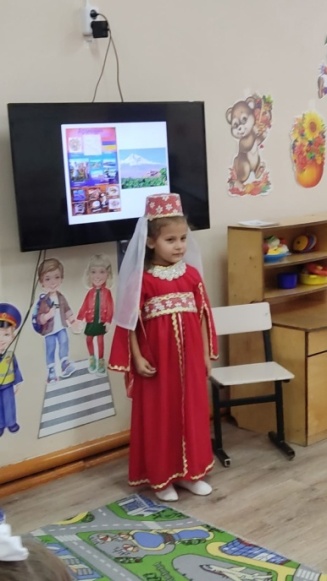 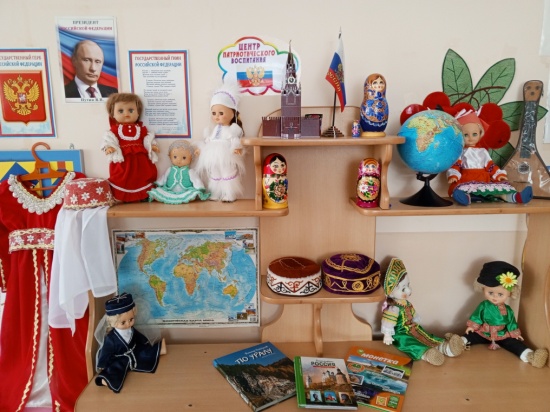 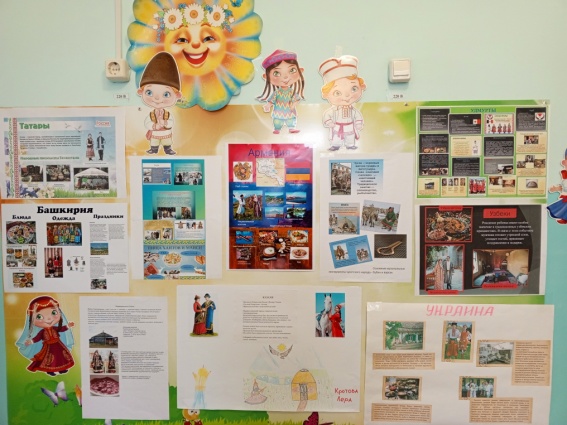 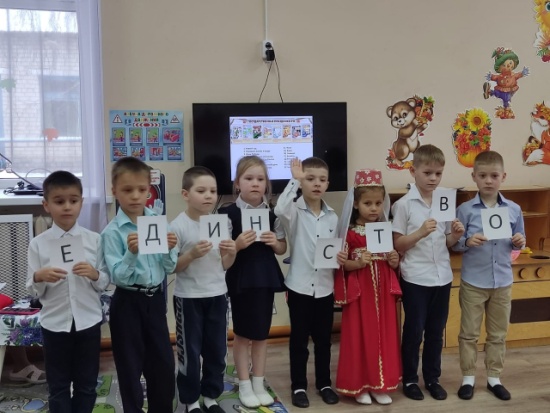 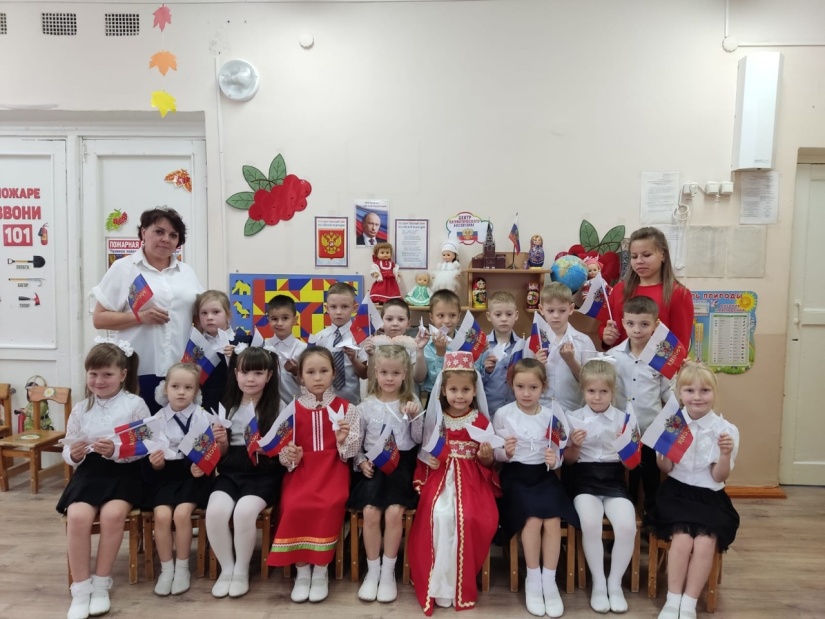 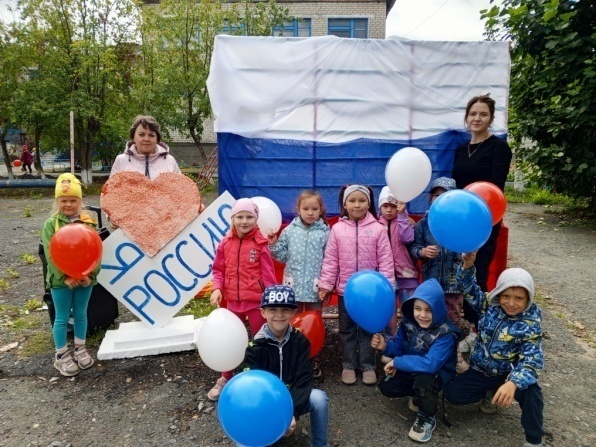 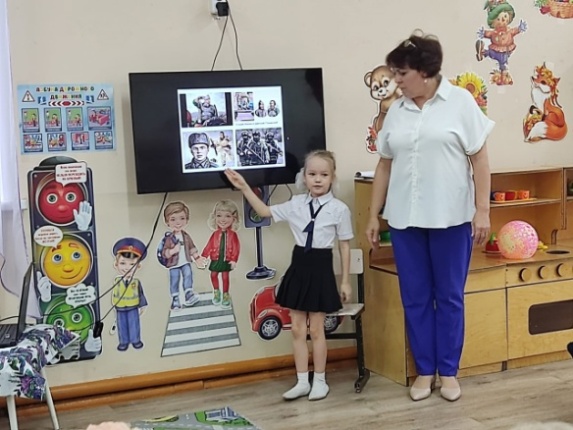